Spolupráce MŠ a rodiny
Lucie Grůzová
Zora Syslová
Vymezení spoluúčasti rodičů v RVP PV a ŠVP
Definujte rozdíl mezi spoluprácí a spoluúčastí.

Jak je v ŠVP vymezena spoluúčast rodičů?

Jak je ve vaší MŠ realizována spolupráce s rodiči (konkrétní činnosti, akce…)?
PŘÍKLADY
Otevřenost školy (vstupování do tříd, příchody…)
Konzultační hodiny (podklady pro diskusi)
Společné plánování (pedagogické rady, schůzky, nástěnky..)
Spoluúčast při vlastním hodnocení školy (dotazníky, ankety…)
Účast rodičů ve třídě (seznámení s kulturou, pěčení, povolání)
Vzdělávací akce (účast pedagogů a rodičů, jen rodičů)


Informace – nástěnky, časopis, web, bulletiny …
Akce pro rodiče (posezení, oslavy, tvořivá odpoledne)
Společné prožití volných chvil (výlety, ŠVP) = spolupořádá MŠ i rodiče
Akce pořádané rodiči (bazar, představení pro děti, sportovní odpoledne)
Sponzoring
Požadavky RVP PV
Ve vztazích mezi pedagogy a rodiči panuje oboustranná důvěra a otevřenost, vstřícnost, porozumění, respekt a ochota spolupracovat. Spolupráce funguje na základě partnerství.
Pedagogové sledují konkrétní potřeby jednotlivých dětí, resp. rodin, snaží se jim porozumět a vyhovět. 
Rodiče mají možnost podílet se na dění v mateřské škole, účastnit se různých programů, dle svého zájmu zde vstupovat do her svých dětí. Jsou pravidelně a dostatečně  informováni o všem, co se v mateřské škole děje. Projeví-li zájem, mohou se spolupodílet při plánování programu mateřské školy, při řešení vzniklých problémů apod.
Pedagogové  pravidelně informují rodiče o prospívání jejich dítěte i o jeho individuálních pokrocích v rozvoji i učení. Domlouvají se s rodiči o společném postupu při jeho výchově a vzdělávání.
Pedagogové chrání soukromí rodiny a zachovávají diskrétnost v jejích svěřených vnitřních záležitostech. Jednají s rodiči ohleduplně, taktně, s vědomím, že pracují s důvěrnými informacemi. Nezasahují do života a soukromí rodiny, varují se přílišné horlivosti a poskytování nevyžádaných rad.
Mateřská škola podporuje rodinnou výchovu a pomáhá rodičům v péči o dítě; nabízí rodičům poradenský servis i nejrůznější osvětové aktivity v otázkách výchovy a vzdělávání předškolních dětí.
Různé Role rodičů ve vztahuk Mateřské škole
Rodiče jako zákazníci/klienti  (konkrétní školu volí záměrně, požadavek kvalifikovaných učitelů, škola je povinna dávat informace)
Rodiče jako problém („špatní rodiče“ (nezajímají se), „snaživí rodiče“ (přehnaně aktivní, dělají věci za dítě))
Rodiče jako výchovní partneři ( rádi si vyměňují informace, pomáhají dítěti, ochotni pomoci třídě svého dítěte)
Rodiče jako sociální partneři (pomáhají s ovlivňováním rozhodování o důležitých věcech v MŠ)
Rodiče jako občané (budou se zajímat o MŠ i po skončení docházky dítěte, chápou roli MŠ také k jinému účelu, zdůrazňují občanskou výchovu)
(Rabušicová a kol, 2004)
Povinnosti pedagoga
Ve vztahu k rodičům má předškolní pedagog:
usilovat o vytváření partnerských vztahů mezi školou a rodiči
odpovídat za to, že rodiče mají přístup za svým dítětem do třídy a možnost účastnit se jeho činností
umožňovat rodičům účastnit se  na tvorbě programu školy i na jeho hodnocení
vést s rodiči dítěte průběžný dialog o dítěti, jeho prospívání, rozvoji a učení
Kompetence učitelky jako předpoklad spolupráce…
Potřebné dovednosti učitelky MŠ:
dovednost navazovat kontakt s rodiči dětí,
dovednost vhodně sdělit výsledky svých zjištění jednotlivým rodičům nebo celé skupině rodičů,
dovednost iniciovat a řídit diskuse s rodiči,
dovednost sdělovat požadavky a instrukce k jejich splnění tak, aby vytvořily podmínky pro jejich přijetí rodiči,
dovednost přesvědčit rodiče o tom, že učiteli záleží na příznivém edukačním vývoji každého dítěte.
Co je důležité pro úspěšnou spolupráci
Nabídnout spoluúčast rodičům při výchově a vzdělávání 
povzbuzovat rodiče při spoluúčasti 
setkávání s rodiči více neformálního charakteru 
neformální kontakty jsou velmi cenné a vyhovují rodině i učiteli
PARTNERSTVÍ S RODIČI
VÝCHOVNÉ (rozvoj dítěte) 
SOCIÁLNÍ (rozvoj kvality instituce a v důsledku i poskytování zpětné vazby konkrétnímu dítěti)

   Bull (1989) doporučuje budovat partnerství v těchto krocích:
1) informování
2) vysvětlování
3) pozorování
4) participace
5) rozhodování
Mějte úctu k roli rodičů
Dávejte najevo vděk za sebemenší pomoc, ochotu 
Snažte se ke spolupráci získat celou rodinu 
Podněcujte participaci – způsoby, jak se zapojit 
Uplatňujte tvůrčí přístup a flexibilitu (ukázka miminka, háčkování apod.) 
Dávat rodinám možnost vlastního výběru formy jejich participace (jakákoliv aktivita vítána) 
Hovořte s rodinami o vzájemných očekáváních 
Buďte trpěliví 
Zaměřte se na silné stránky dítěte i rodiny – pozitivní hodnocení 
Dodržujte diskrétnost – informace o rodině jsou důvěrné
Rady pro úspěšnou komunikaci
Shrnutí
Empatie
Naslouchání
Profesní argumentace
Respekt bez předsudků
Co oceňují rodiče na mšodpovědi na otázku: „Co nejdůležitějšího byste o MŠ ŘEKLI SVÝM ZNÁMÝM, KDYBY SE PTALI, ZDA SEM DÁT SVÉ DÍTĚ?“ (výsledky Rabušicová a kol., 2004)
1) PŘÍJEMNÉ PROSTŘEDÍ (krásné a příjemné prostředí i okolí…)
2) dobré a vhodným způsobem podávané jídlo (děti nejsou kvůli jídlu stresované…, má dcera ta má bezlepkovou dietu…)
3) hodné, trpělivé a kompetentní učitelky (milý a kladný přístup….)
4) celkově laskavý přístup k dětem ( mému dítěti se v MŠ líbí, učitelky si oblíbilo, důvěřuje jim…)
5) Individuální přístup a množství různorodých aktivit (děti se tady učí samostatnosti a především sebevědomí…)
6) PODNĚTNÉ VEDENÍ DĚTÍ (učitelky si hodně s dětmi povídají, dcera mě občas zaskočí tím, jaké má znalosti…)
Rozhovor s rodiči - Umění naslouchat
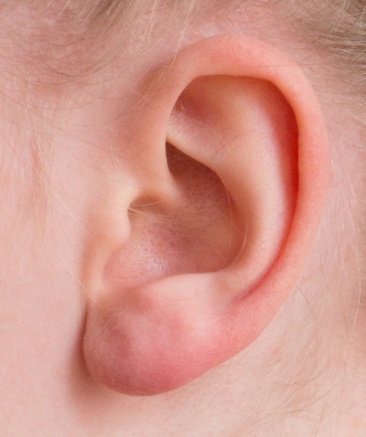 K naslouchání je potřeba uši, možná bychom měli mít dokonce 4: 
Vztahové ucho - já o něm (Sebeodhalení)
Co je to zač? Co se s ním právě děje? 
Věcné ucho - v čem je problém (Věcná zpráva) 
Jak mám pochopit věcnou stránku?
Apelové ucho - co dělat (Výzva) 
Co je dobré udělat teď, když už o tom vím?
Vztahové ucho - on o mně, vysílač ke mně (Vztah)
Jaký má vztah druhá osoba ke mně? Co si o mně myslí? Jaký má pocit, jak se mnou zachází?

Zdroj: Petr Krohe
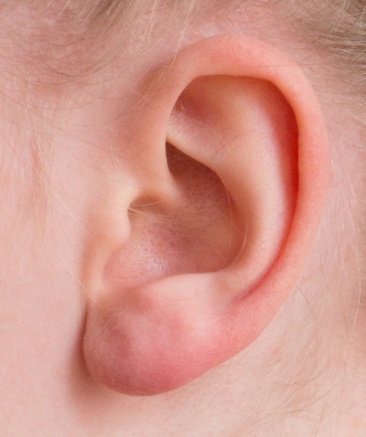 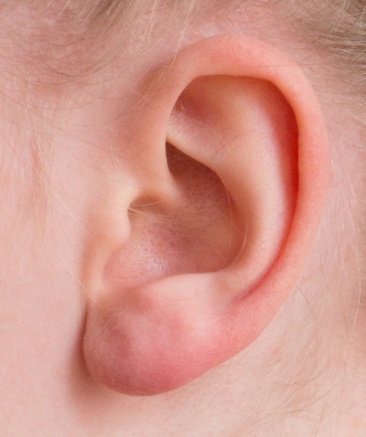 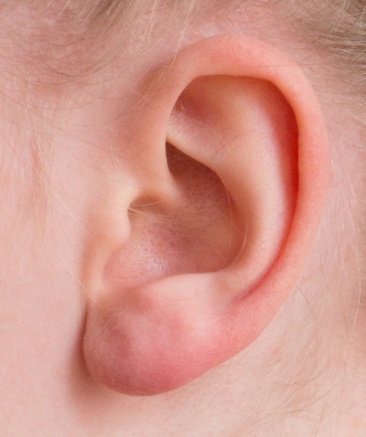 Rozhovor s rodičem
Paralela s tenisovou hrou (nemohu určit, co se bude odehrávat ani výsledek)
Rozhovor jako prostor – hřiště pro dialog, kdy oba aktéři spoluutvářejí jeho průběh a mají vliv na výsledek.
Výsledek je ovlivněn:
1) chováním rodiče – vztah
2) téma rozhovoru – příprava, naladění
3) místo a čas – prostředí pro rozhovor
4) vaše motivy, cíle a zkušenosti
Rozhovor s rodiči : rady a doporučení
Je důležité, aby rodiče od prvních setkání s Vámi cítili, že jsou ve škole vítáni a že dostanou užitečné informace.
Neočekávejte, že všichni rodiče budou mít ke škole kladný vztah. 
Setkání učitele s rodiči by měla být časově přiměřená (většinou spíše krátká) a jejich závěr by měl vyznít pozitivně. 
Rodiče za Vámi přišli kvůli svému dítěti. Neporovnávejte před nimi děti a nemluvte s nimi  o jiných dětech.
Na rozhovor s rodiči se dobře připravte. Myslete na to, že jste po celou dobu setkání s rodiči stále v zaměstnání a vystupujte profesionálně. 
Na přivítanou rodičům podejte ruku, usmějte se a očima navažte kontakt.
Vyvarujte se obsáhlých rozmluv o sobě, o svém osobním životě a o svých problémech. 
Nemluvte jen o nepříjemných věcech. Začněte něčím pozitivním a také něčím nadějným skončete. Pamatujte si zásadu, že dřív než řeknete něco negativního, je třeba mluvit o věcech pozitivních.
Neslibujte rodičům pod nátlakem něco, čeho byste mohli později litovat. 
Pokud se budou rodiče ptát na skutečnosti, které Vám nejsou v dané chvíli známy, sdělte jim, že poskytnete požadovanou odpověď později, až budete mít k dispozici potřebné údaje.
Nepoučujte rodiče. Rodičům i Vám záleží na tomtéž – aby se dítě dobře vyvíjelo.
Uvažte, ve kterých závažných případech může být užitečná (nebo nezbytná) stručná písemná dokumentace k tomu, co se stalo, koho se to týká a jak bude záležitost řešena. Kopii zápisu by měli mít k dispozici také rodiče a vedení školy. 
Zveřejněte hodiny, ve kterých Vám mohou rodiče volat do školy. Dny, kdy mohou dojít na individuální konzultaci.
Pokud jsou rodiče rozvedeni, zeptejte se jich, jak chtějí dostávat zprávy. 
Vždy když s rodiči hovoříte, nezapomeňte jim říct, co jejich dítě umí a jaké má přednosti. 
Nezapomínejte také, že jste vzdělaní specialisté v oboru a umíte pracovat    s dětmi. Předkládejte rodičům konkrétní návrhy, ale vždy připouštějte jiná možná   řešení.
Co rodiče z úspěšné spolupráce získávají:
 Pocit sounáležitosti s programem (děním) 
 Přijmou jej za svůj program a mohou se podílet na jeho průběhu 
 Naučí se dívat na své dítě ve vztahu k ostatním 
 Poznají více z vývoje dítěte 
 Poznají a naučí se vás respektovat
 Podpoří proces domácími aktivitami
 Poznají prostředí a kamarády s vyprávění
 Mohou navázat přátelské vztahy s jinými rodiči
literatura
Sheedyová-Kurcinková, M. (1998) Problémové dítě v rodině a ve škole. Praha: Portál.
Rabušicová, M., Šeďová, K., Trnková, K., Čiháček, V. (2004) Škola a/versus/ rodina. Brno: MU.
Děkujeme za pozornost